Зародження дисидентського руху в Україні
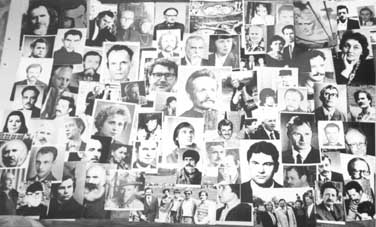 Слово “дисидент” означає “незгодний” і розуміється як  “людина протестна”, яка відкрито протиставляє свої погляди панівній ідеології та рішуче виступає за свої переконання.
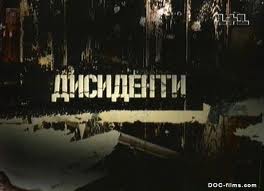 І. Світличний, “Українська інтелігенція”
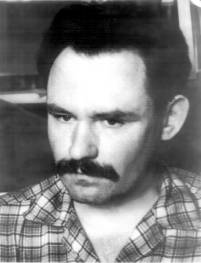 “…це послідовна, чітко спрямована, а часто й стихійна світоглядність людей, не суміш з офіційно проголошеною комуністичною ідеологією, а також розбудованою на основі цієї ідеології політичною системою однопартійної тоталітарної диктатури панівної імперської нації і веденою нею політикою..”
Основні акції опозиції
Почалося видання книг, журналів, брошур, в яких пропагувалася ідея незалежної України.
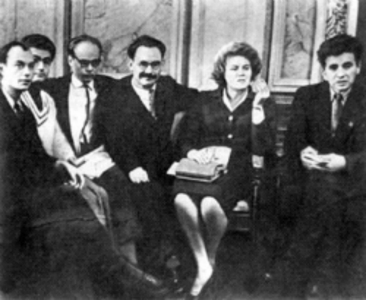 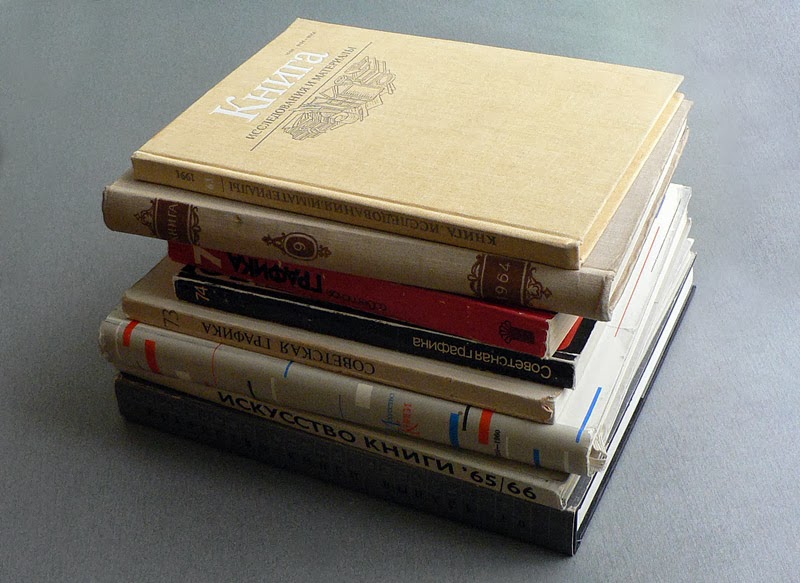 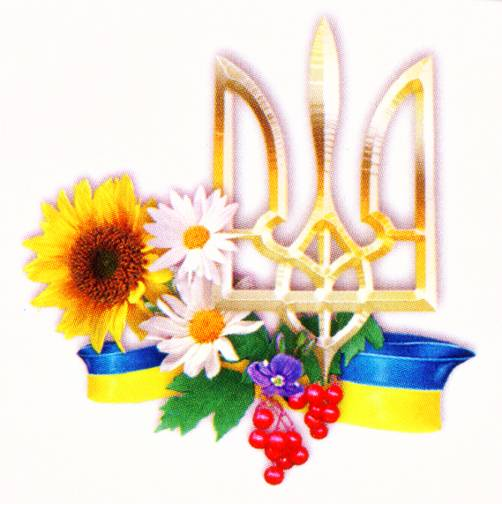 Основні акції опозиції
Виступ інтелігенції в Києві біля пам’ятника Т. Г. Шевченка.
Початок ушанування пам’яті великого Кобзаря в день перенесення його праху в Україні було започатковано 22 травня 1961 р.
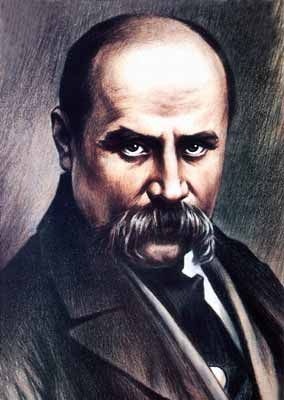 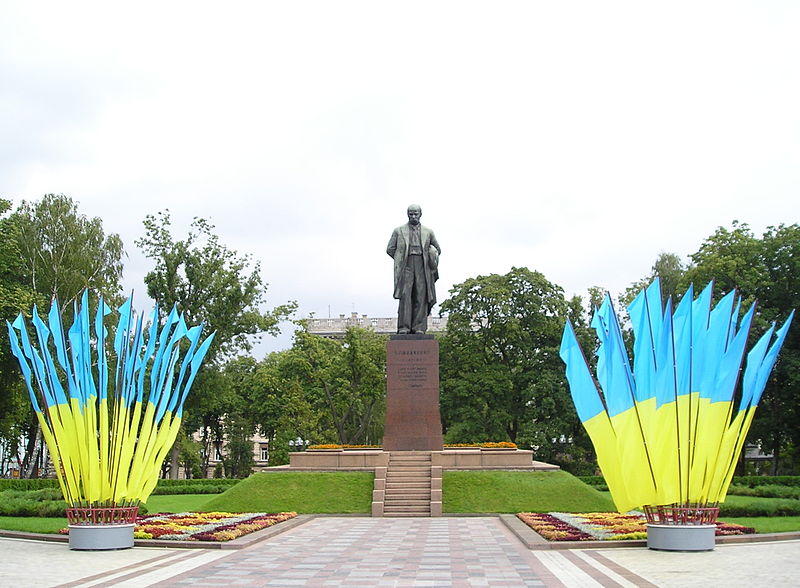 Основні акції опозиції
“Самвидав” — форма поширення ідей представників опозиційного руху.
Створення клубів творчої молоді (“Супутник” у Києві, “Пролісок” у Львові та ін.
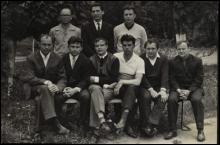 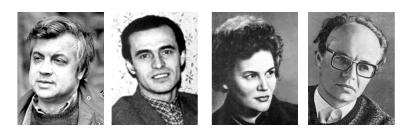